Онлайн школа для специалистов профессиональных образовательных организаций, организаций высшего образования, реализующих образовательные программы СПОМодуль 1. Проектирование оценочных процедур в современных условиях реализации образовательных программ среднего профессионального образования
Тема 1. Проектирование документов, регламентирующих оценочную процедуру и разработку оценочных средств
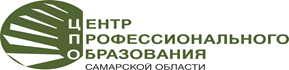 Норматив
Федеральный закон от 29 декабря 2012 г. N 273-ФЗ «Об образовании в Российской Федерации».
Порядок организации и осуществления образовательной деятельности по образовательным программам среднего профессионального образования, утвержденный приказом Министерства образования и науки РФ от 14 июня 2013 г. N 464. 
Положение о практической подготовке обучающихся, утвержденный приказом Министерства науки и высшего образования РФ и Министерства просвещения РФ от 5 августа 2020 г. № 885/390 «О практической подготовке обучающихся».
 Порядок проведения государственной итоговой аттестации по образовательным программам среднего профессионального образования, утвержденный приказом Министерства образования и науки РФ от 16 августа 2013 г. N 968.
ФГОС СПО
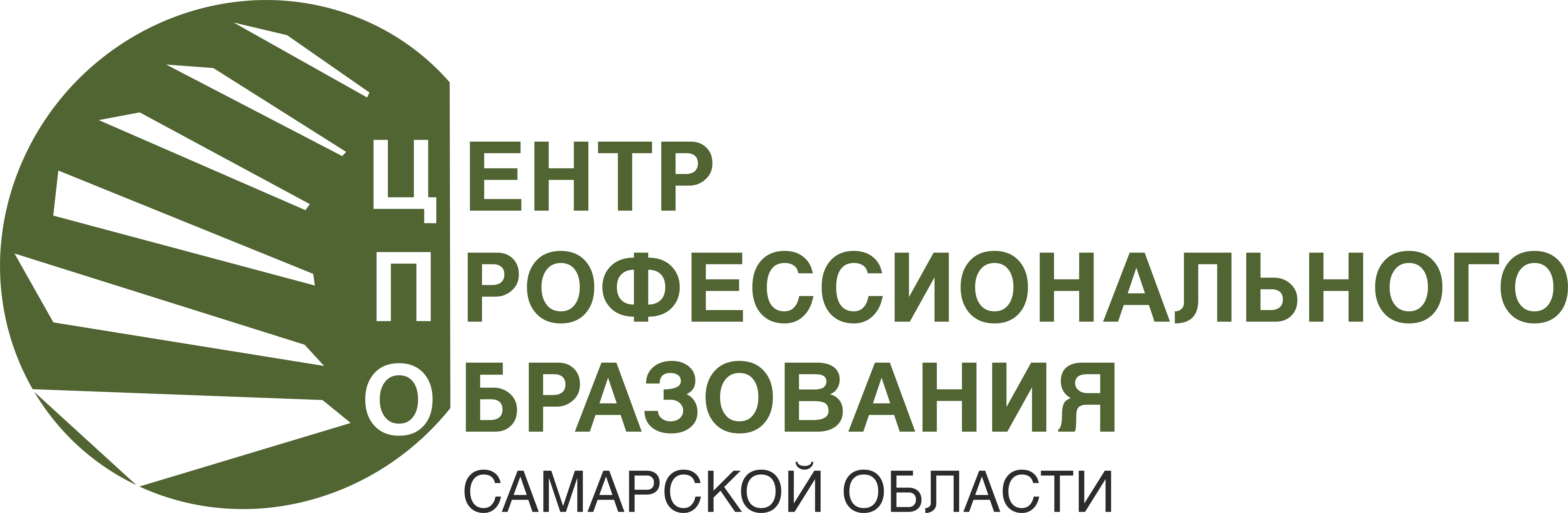 Федеральный закон от 29 декабря 2012 г. N 273-ФЗ «Об образовании в Российской Федерации»
Регламенты оценивания
Статья 58. Промежуточная аттестация обучающихся
Статья 59. Итоговая аттестация
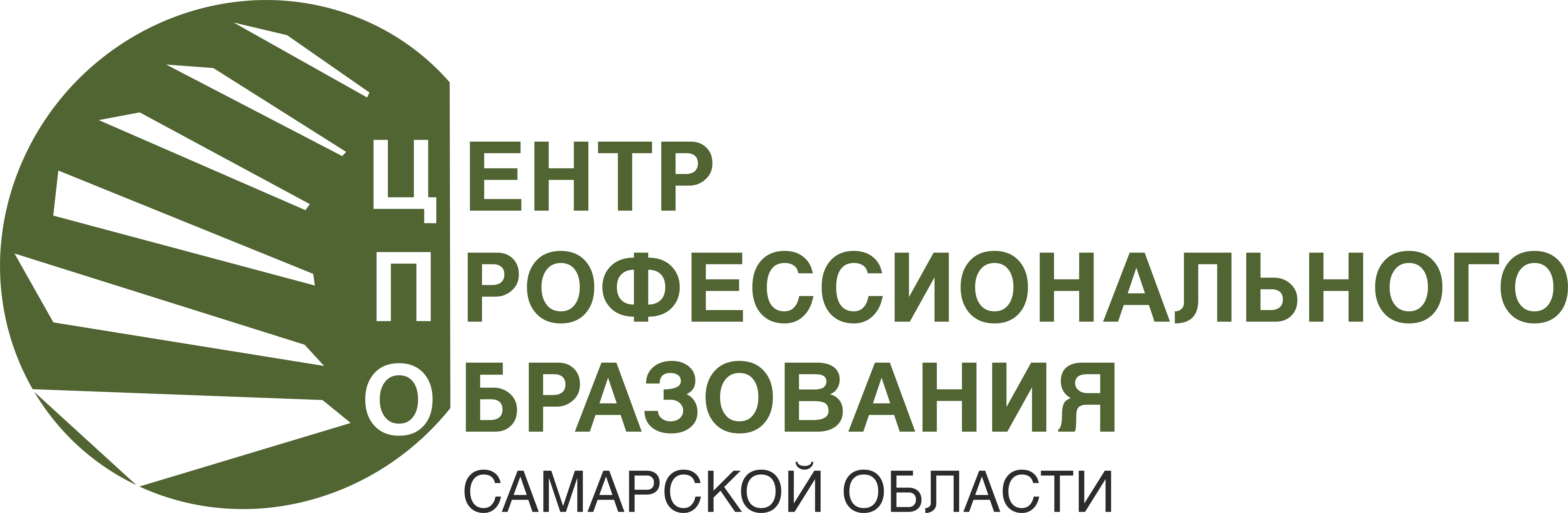 Порядок организации и осуществления образовательной деятельности по образовательным программам СПО
12. Образовательная программа среднего профессионального образования включает в себя учебный план, календарный учебный график, рабочие программы учебных предметов, курсов, дисциплин (модулей), оценочные и методические материалы, рабочую программу воспитания и календарный план воспитательной работы.
30. Освоение образовательной программы среднего профессионального образования, в том числе отдельной части или всего объема учебного предмета, курса, дисциплины (модуля) образовательной программы, сопровождается текущим контролем успеваемости и промежуточной аттестацией обучающихся. Формы, периодичность и порядок проведения текущего контроля успеваемости и промежуточной аттестации обучающихся определяются образовательной организацией самостоятельно.
31. Образовательная организация самостоятельно устанавливает систему оценок при промежуточной аттестации.
32. Количество экзаменов в процессе промежуточной аттестации обучающихся не должно превышать 8 экзаменов в учебном году, а количество зачетов - 10. В указанное количество не входят экзамены и зачеты по физической культуре и факультативным учебным курсам, дисциплинам (модулям).
33. Освоение образовательных программ среднего профессионального образования завершается итоговой аттестацией, которая является обязательной.
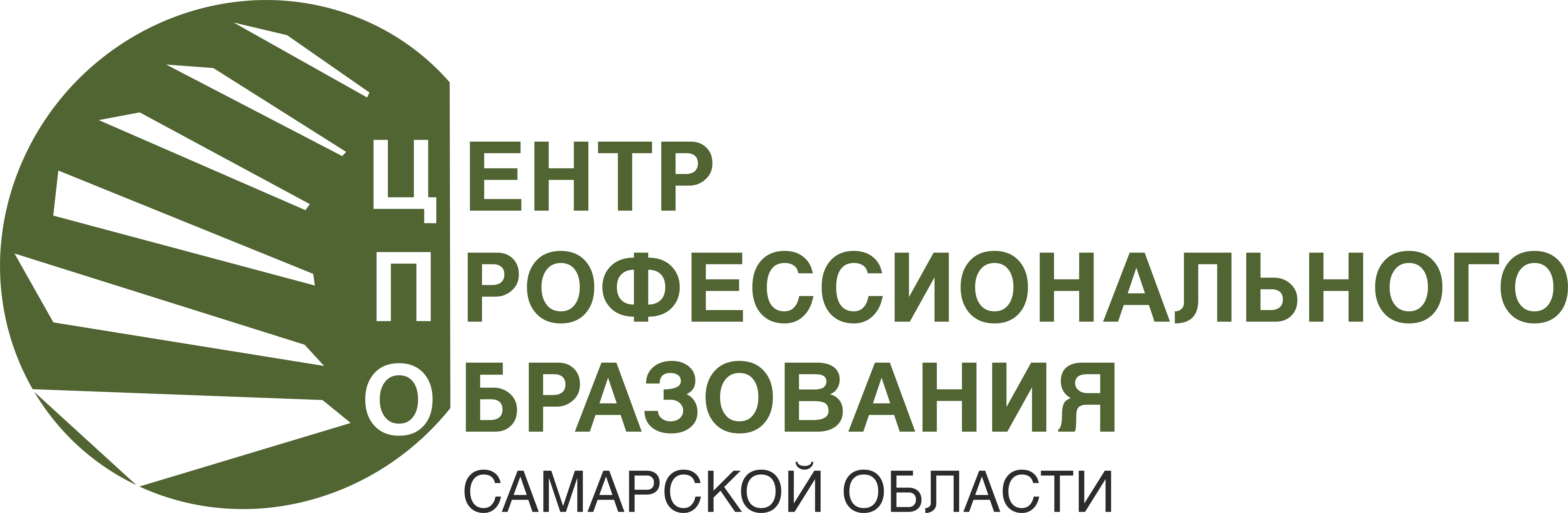 Положение о практической подготовке обучающихся
?


Положение о практике обучающихся, осваивающих основные профессиональные образовательные программы среднего профессионального образования, утвержденное приказом Министерства образования и науки Российской Федерации (Минобрнауки России) от 18 апреля 2013 г. N 291
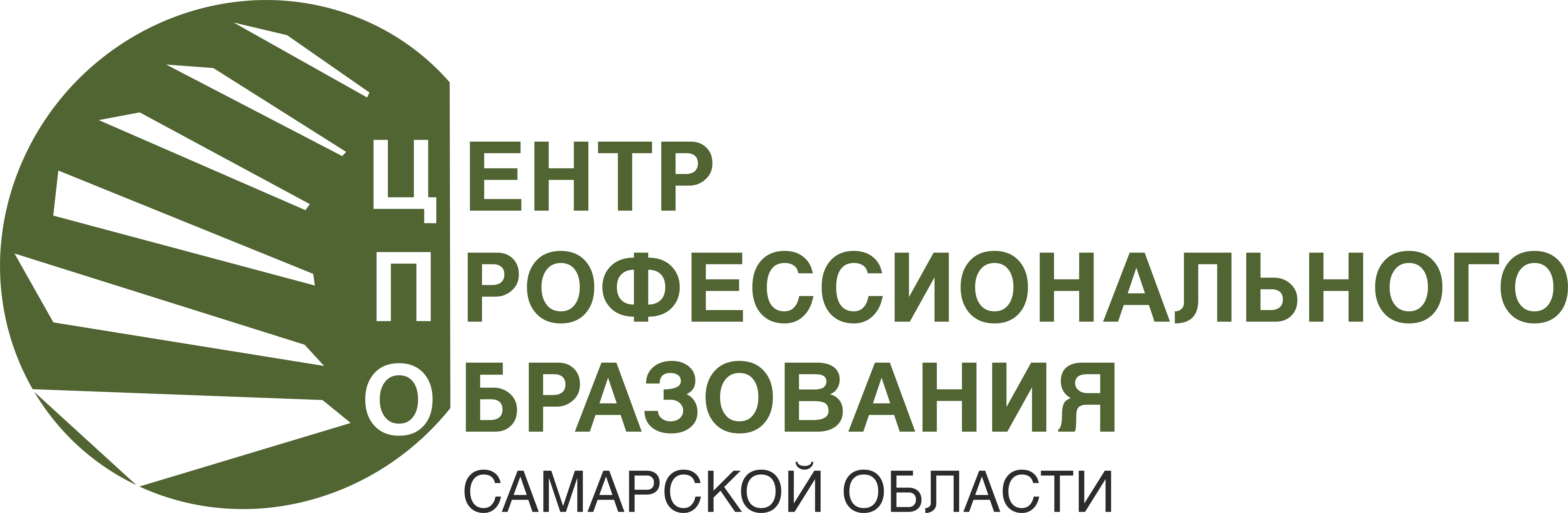 Положение о практике обучающихся, осваивающих основные профессиональные образовательные программы среднего профессионального образования (утратило силу)
21. В период прохождения практики обучающимся ведется дневник практики. По результатам практики обучающимся составляется отчет, который утверждается организацией.

В качестве приложения к дневнику практики обучающийся оформляет графические, аудио-, фото-, видео-, материалы, наглядные образцы изделий, подтверждающие практический опыт, полученный на практике.

22. Аттестация по итогам производственной практики проводится с учетом (или на основании) результатов ее прохождения, подтверждаемых документами соответствующих организаций.
Порядок проведения государственной итоговой аттестации по образовательным программам среднего профессионального образования
12. В зависимости от осваиваемой образовательной программы среднего профессионального образования и в соответствии с федеральным государственным образовательным стандартом среднего профессионального образования выпускная квалификационная работа выполняется в следующих видах:
выпускная практическая квалификационная работа и письменная экзаменационная работа либо демонстрационный экзамен - для выпускников, осваивающих программы подготовки квалифицированных рабочих, служащих;
дипломная работа (дипломный проект) и (или) демонстрационный экзамен - для выпускников, осваивающих программы подготовки специалистов среднего звена.
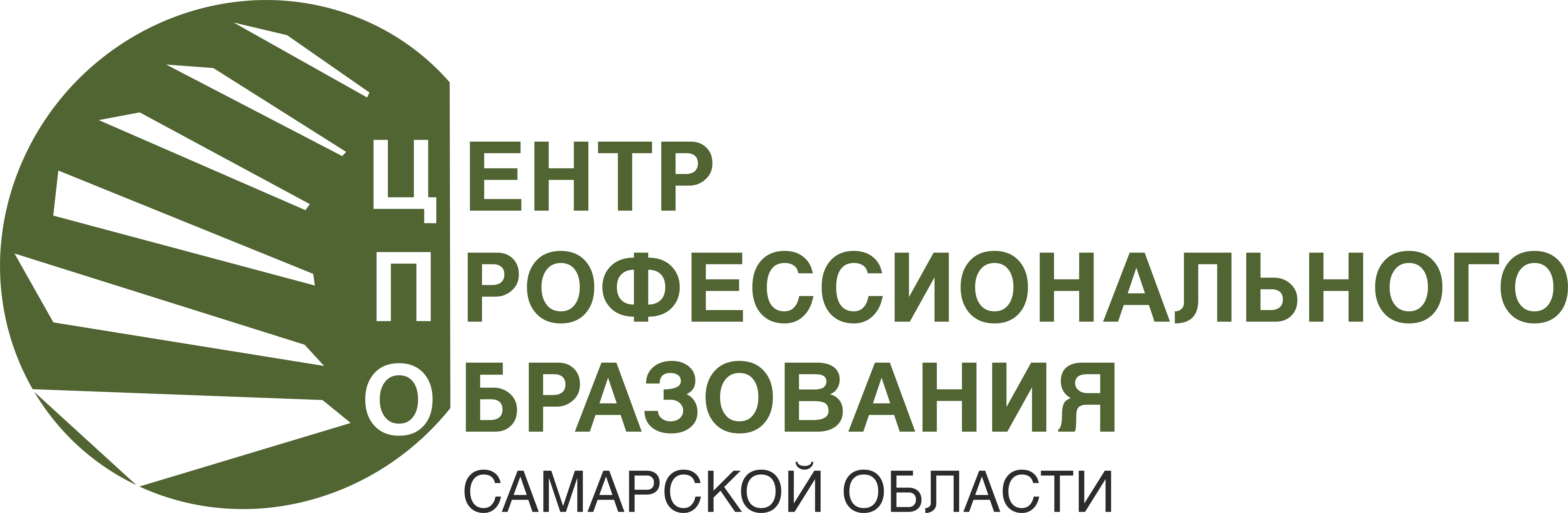 Порядок проведения государственной итоговой аттестации по образовательным программам среднего профессионального образования
15. Программа государственной итоговой аттестации, методика оценивания результатов, требования к выпускным квалификационным работам, задания и продолжительность государственных экзаменов определяются с учетом примерной основной образовательной программы среднего профессионального образования и утверждаются образовательной организацией после их обсуждения на заседании педагогического совета образовательной организации с участием председателей государственных экзаменационных комиссий.
Задания демонстрационного экзамена разрабатываются на основе профессиональных стандартов (при наличии) и с учетом оценочных материалов (при наличии), разработанных союзом.
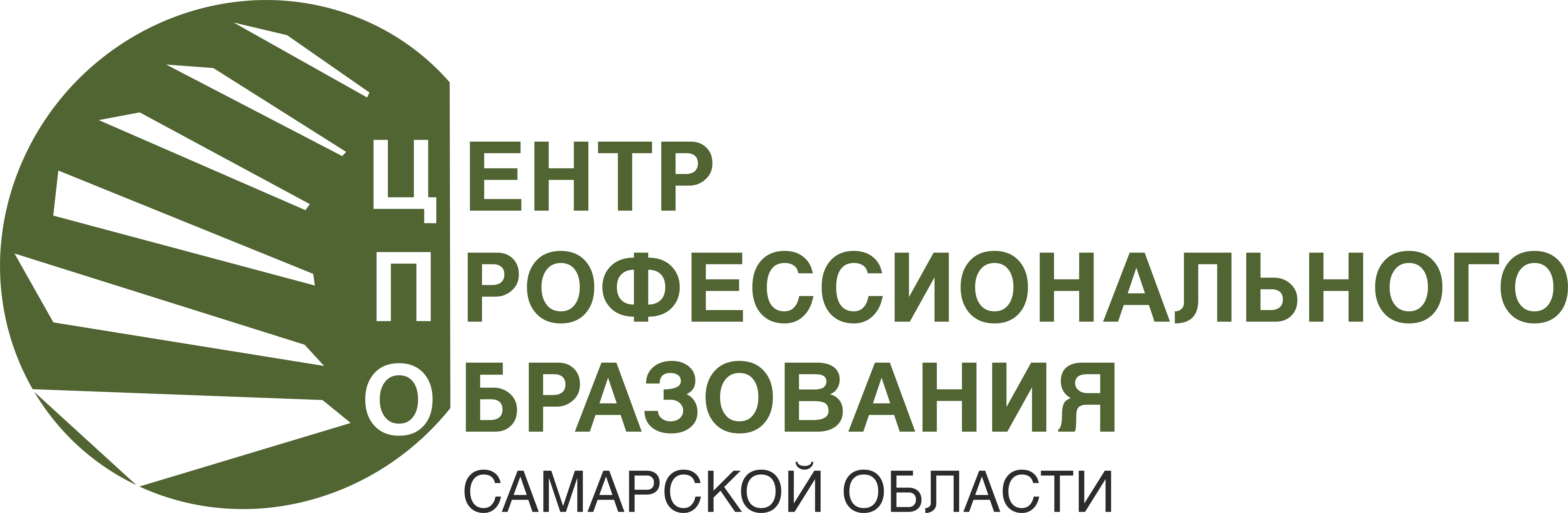 ФГОС СПО
II. ТРЕБОВАНИЯ К СТРУКТУРЕ ОБРАЗОВАТЕЛЬНОЙ ПРОГРАММЫ

. В учебные циклы включается промежуточная аттестация обучающихся, которая осуществляется в рамках освоения указанных циклов в соответствии с разработанными образовательной организацией фондами оценочных средств, позволяющими оценить достижения запланированных по отдельным дисциплинам (модулям) и практикам результатов обучения.
ППССЗ 2.9. Государственная итоговая аттестация проводится в форме защиты выпускной квалификационной работы, которая выполняется в виде дипломной работы (дипломного проекта) и демонстрационного экзамена.
Или
ППКРС 2.8. Государственная итоговая аттестация проводится в форме защиты выпускной квалификационной работы в виде демонстрационного экзамена.
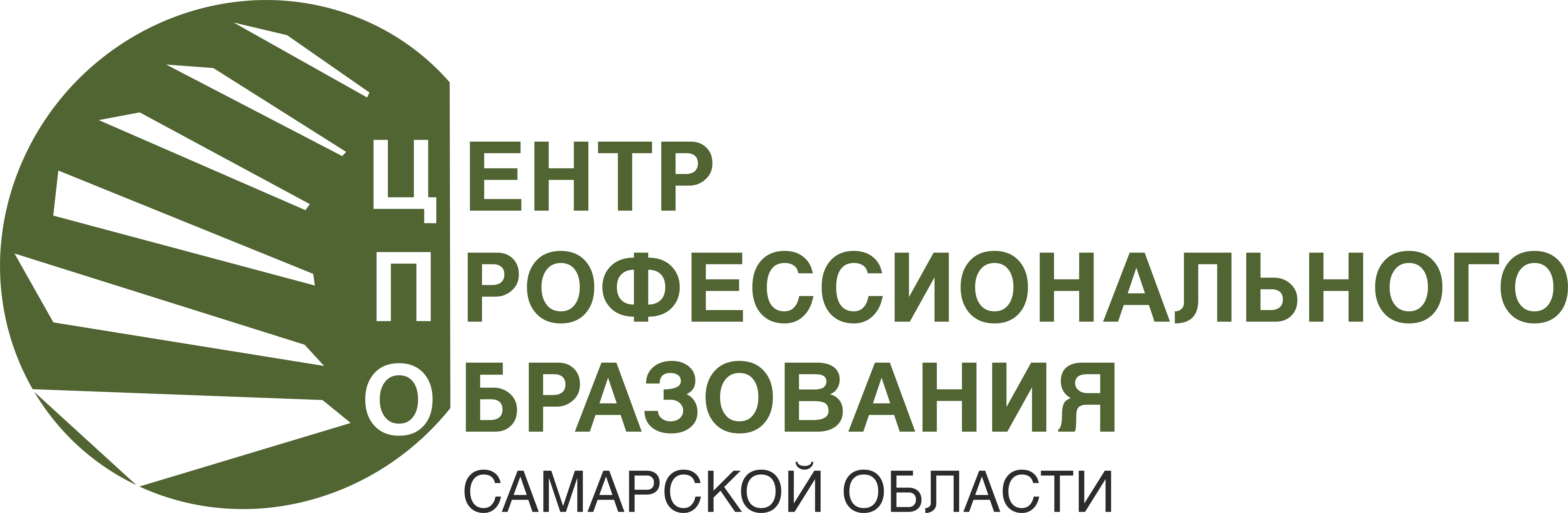 ФГОС СПО
III. ТРЕБОВАНИЯ К РЕЗУЛЬТАТАМ ОСВОЕНИЯ ОБРАЗОВАТЕЛЬНОЙ ПРОГРАММЫ
3.7. Образовательная организация самостоятельно планирует результаты обучения по отдельным дисциплинам (модулям) и практикам, которые должны быть соотнесены с требуемыми результатами освоения образовательной программы (компетенциями выпускников). Совокупность запланированных результатов обучения должна обеспечивать выпускнику освоение всех ОК и ПК в соответствии с получаемой квалификацией специалиста среднего звена, указанной в пункте 1.12 настоящего ФГОС СПО.
Или 
3.6. Образовательная организация самостоятельно планирует результаты обучения по отдельным дисциплинам, модулям и практикам, которые должны быть соотнесены с требуемыми результатами освоения образовательной программы (компетенциями выпускников). Совокупность запланированных результатов обучения должна обеспечивать выпускнику освоение всех ОК и ПК в соответствии с сочетанием квалификаций квалифицированного рабочего, служащего, установленных настоящим ФГОС СПО.
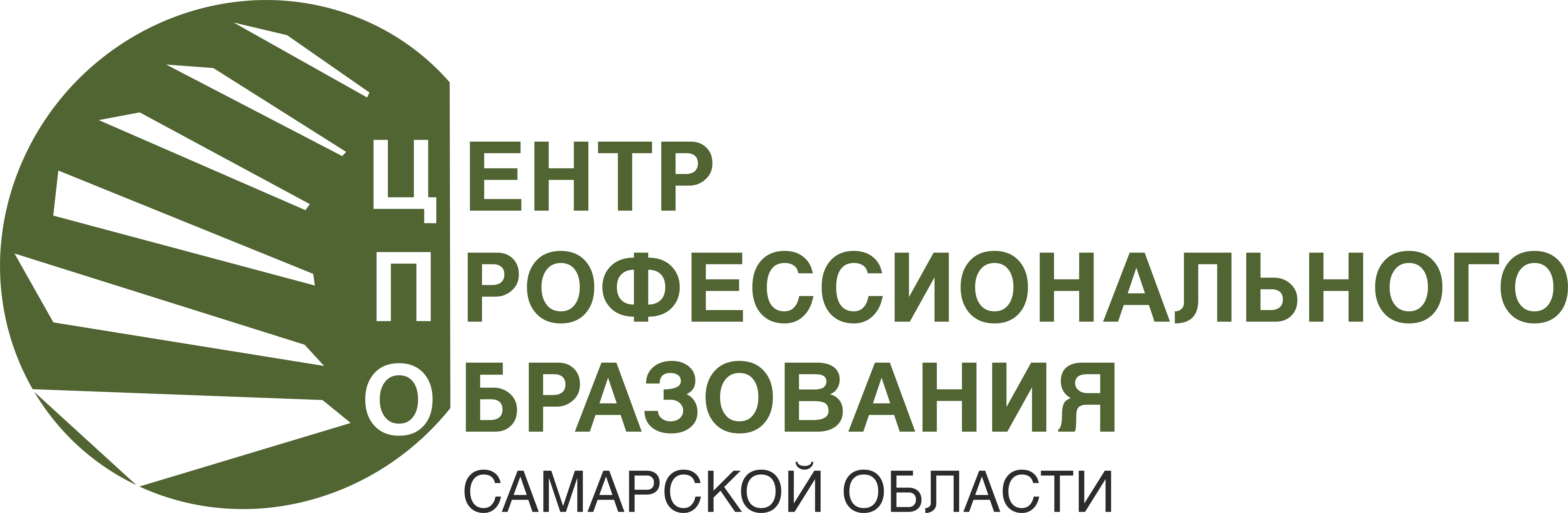 ФГОС СПО
IV. ТРЕБОВАНИЯ К УСЛОВИЯМ РЕАЛИЗАЦИИ ОБРАЗОВАТЕЛЬНОЙ ПРОГРАММЫ
4.3.1. Специальные помещения должны представлять собой учебные аудитории для проведения занятий всех видов, предусмотренных образовательной программой, в том числе групповых и индивидуальных консультаций, текущего контроля и промежуточной аттестации, а также помещения для самостоятельной работы, мастерские и лаборатории, оснащенные оборудованием, техническими средствами обучения и материалами, учитывающими требования международных стандартов.
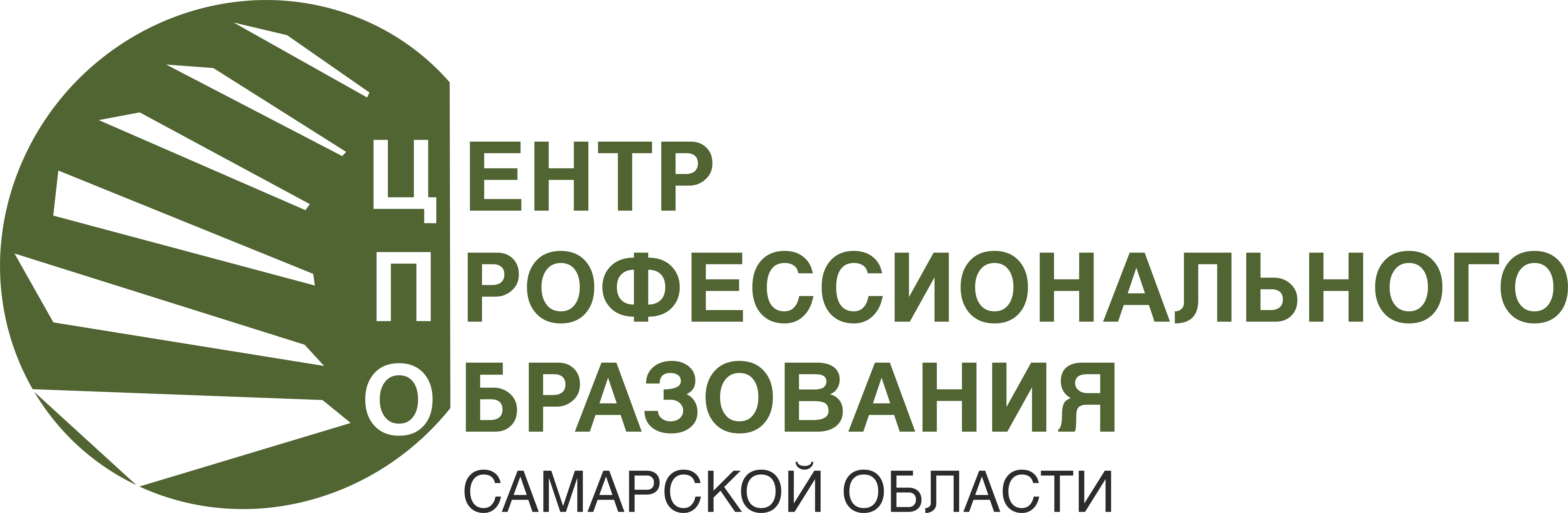 ФГОС СПО
IV. ТРЕБОВАНИЯ К УСЛОВИЯМ РЕАЛИЗАЦИИ ОБРАЗОВАТЕЛЬНОЙ ПРОГРАММЫ
4.6. Требования к применяемым механизмам оценки качества образовательной программы.
4.6.1. Качество образовательной программы определяется в рамках системы внутренней оценки, а также системы внешней оценки на добровольной основе.
4.6.2. В целях совершенствования образовательной программы образовательная организация при проведении регулярной внутренней оценки качества образовательной программы привлекает работодателей и их объединения, иных юридических и (или) физических лиц, включая педагогических работников образовательной организации.
4.6.3. Внешняя оценка качества образовательной программы может осуществляться в рамках профессионально-общественной аккредитации, проводимой работодателями, их объединениями, а также уполномоченными ими организациями, в том числе иностранными организациями, либо авторизованными национальными профессионально-общественными организациями, входящими в международные структуры, с целью признания качества и уровня подготовки выпускников, освоивших образовательную программу, отвечающими требованиям профессиональных стандартов, требованиям рынка труда к специалистам соответствующего профиля.
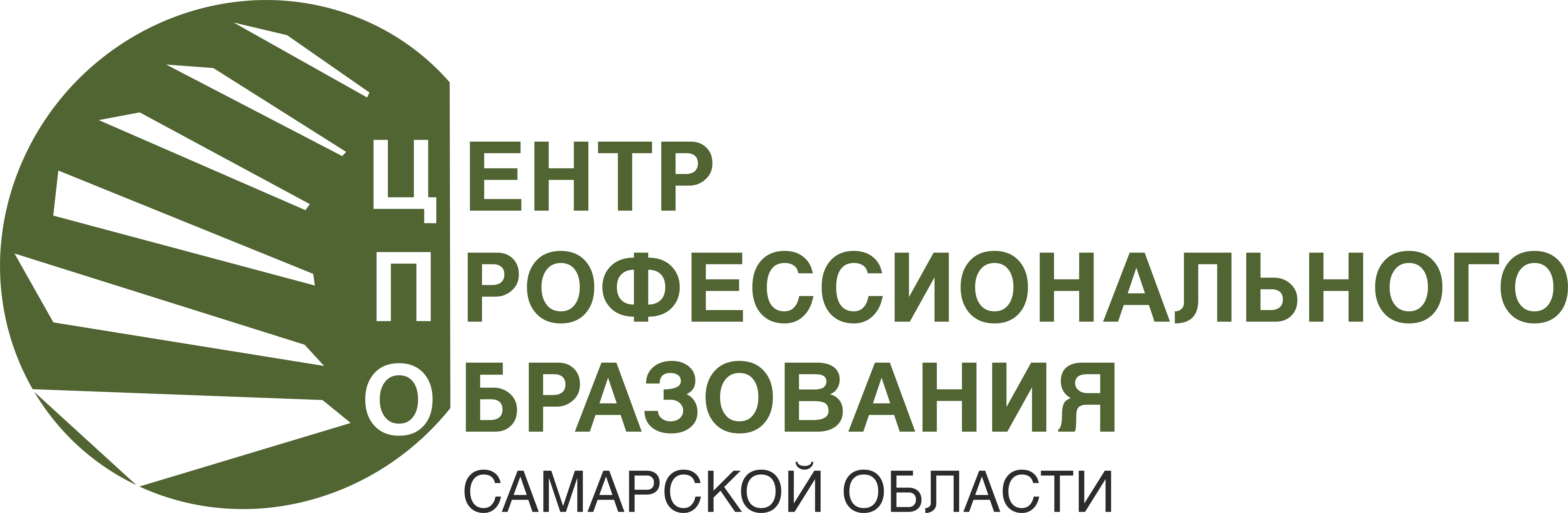 Что должно быть:
1
2
3
4
Текущий контроль успеваемости, промежуточная аттестация, итоговая аттестация
Фонды оценочных средств (ФОС)
Формы, периодичность и порядок проведения, систему оценок текущего контроля успеваемости и промежуточной аттестации обучающихся
Система внутренней оценки качества образовательной программы
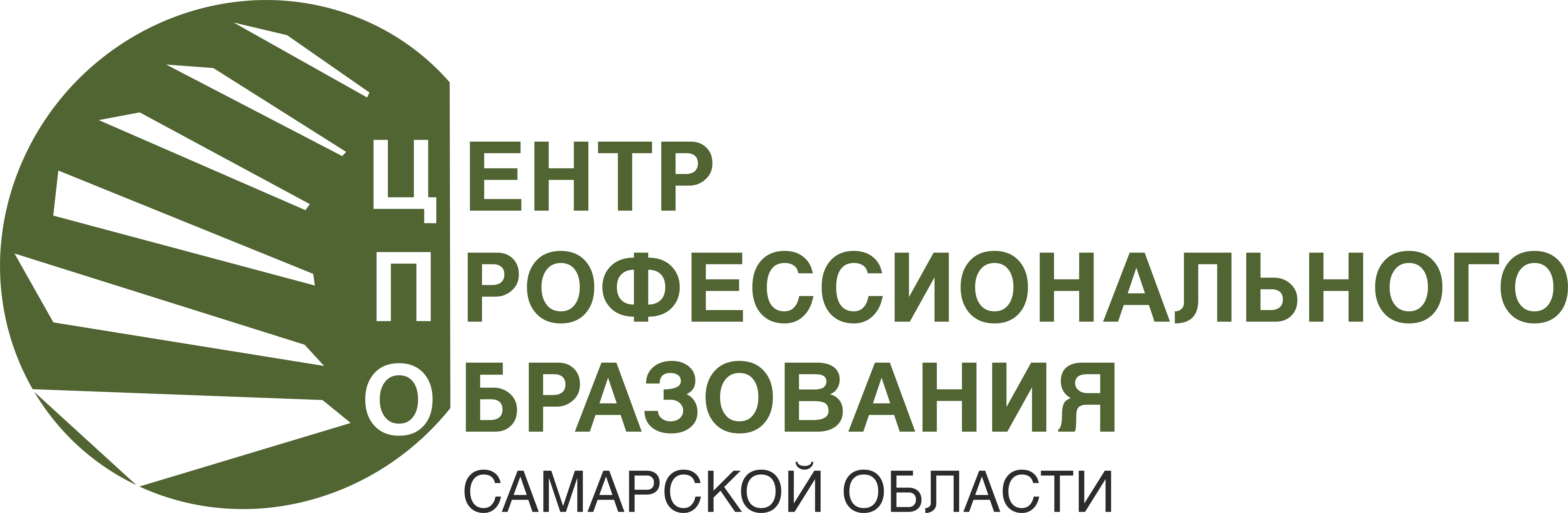 Фонды оценочных средств (ФОС)
ФОС  по образовательной  программе -  совокупность оценочных и  методических материалов, предназначенных для оценивания промежуточных и итоговых образовательных результатов
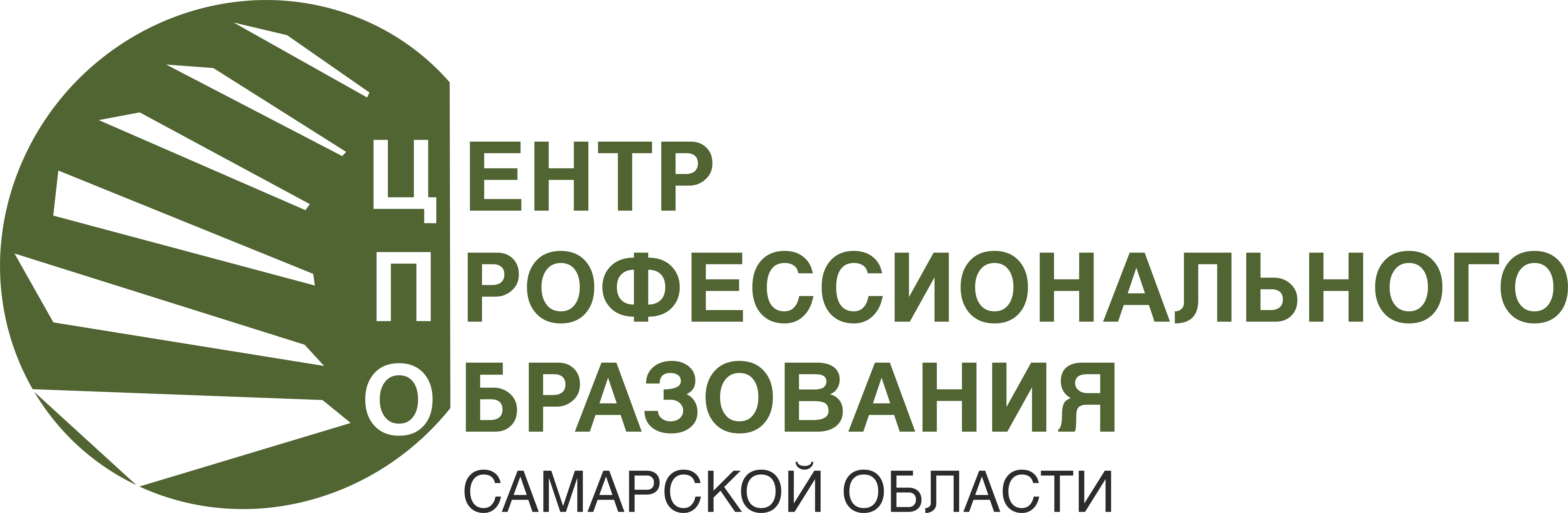 Образовательные результаты
Знания
Умения
Опыт практической деятельности 
(практический опыт)
Профессиональные компетенции
Общие компетенции
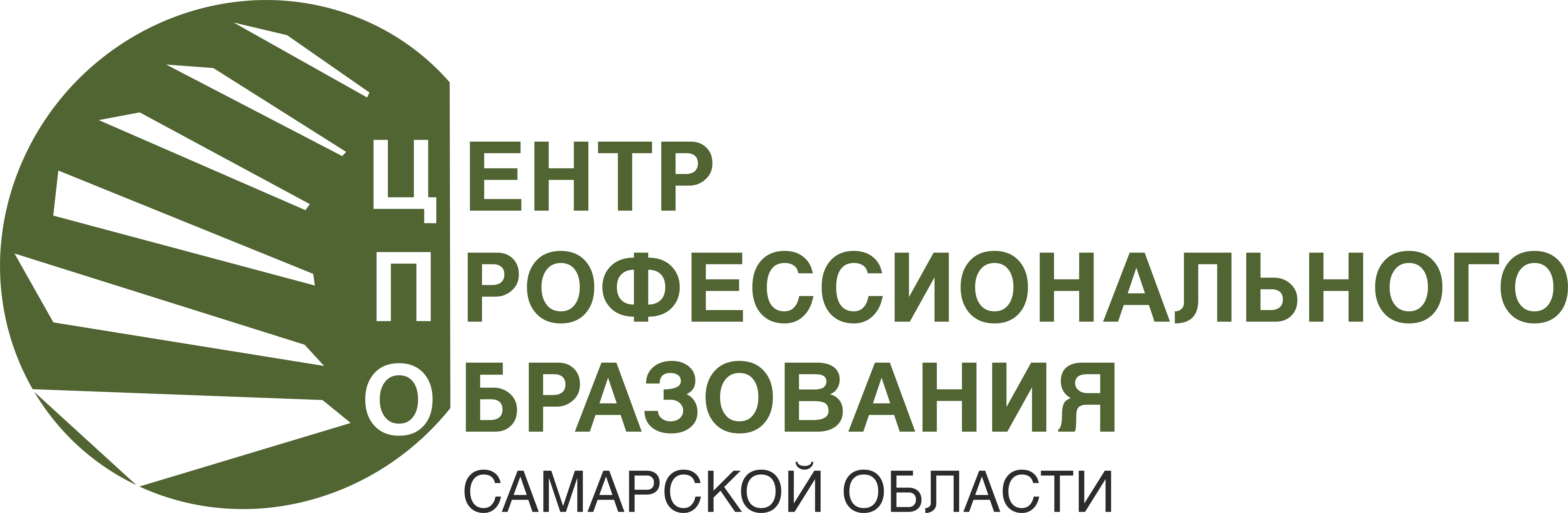 Оценочные средства
ОС -  унифицированный/ стандартизированный  инструментарий для объективного оценивания образовательных результатов
   
 Задания  
+ описание форм и процедур оценки 
+ инструментарий оценки
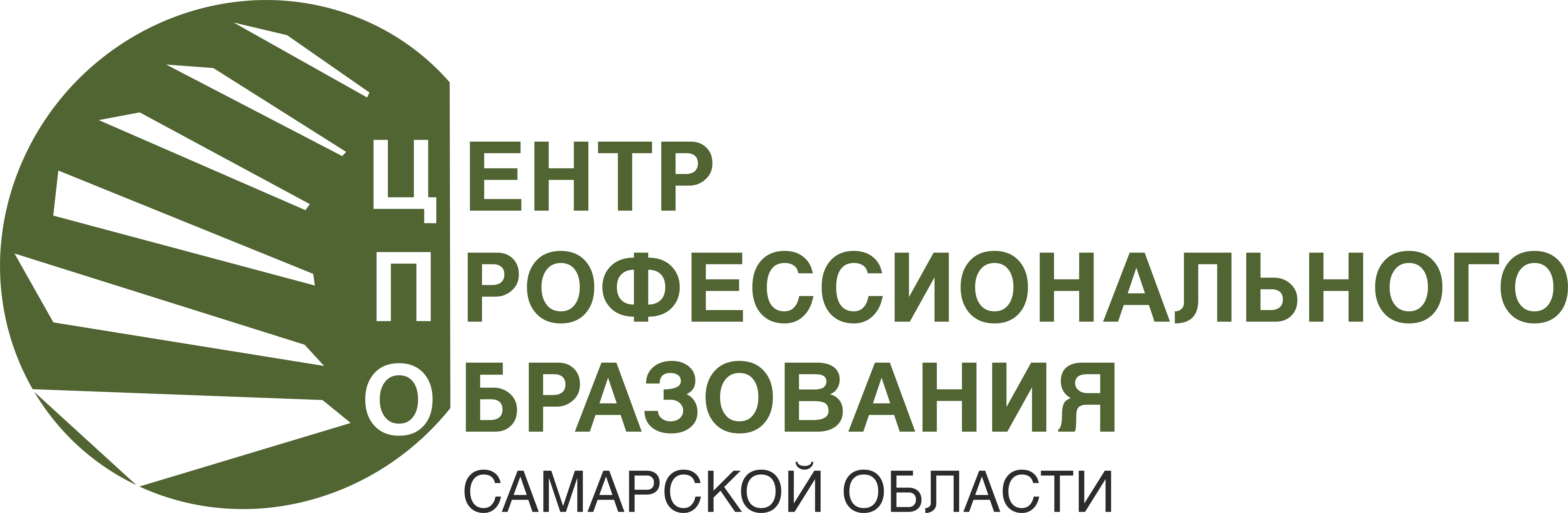 1
Средства для текущего контроля успеваемости
ФОС состоят:
3
Средства для итоговой аттестации
2
Средства для промежуточной аттестации
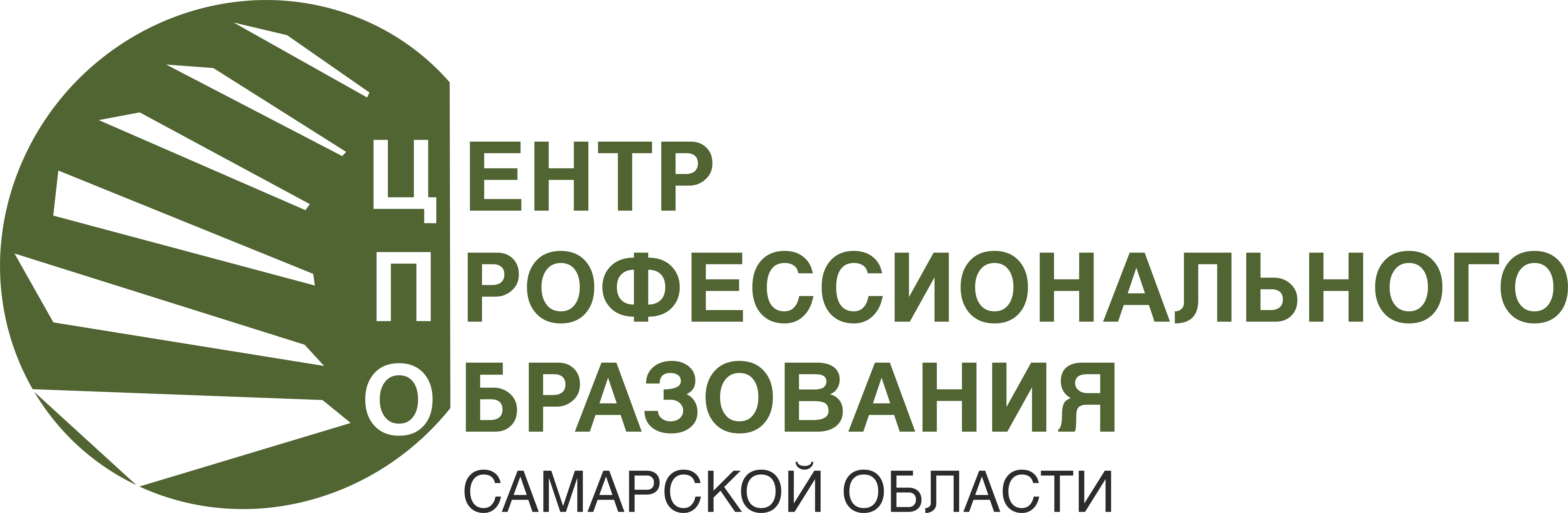 ФОС
Фонды оценочных средств разрабатываются по каждой учебной дисциплине и профессиональному модулю.
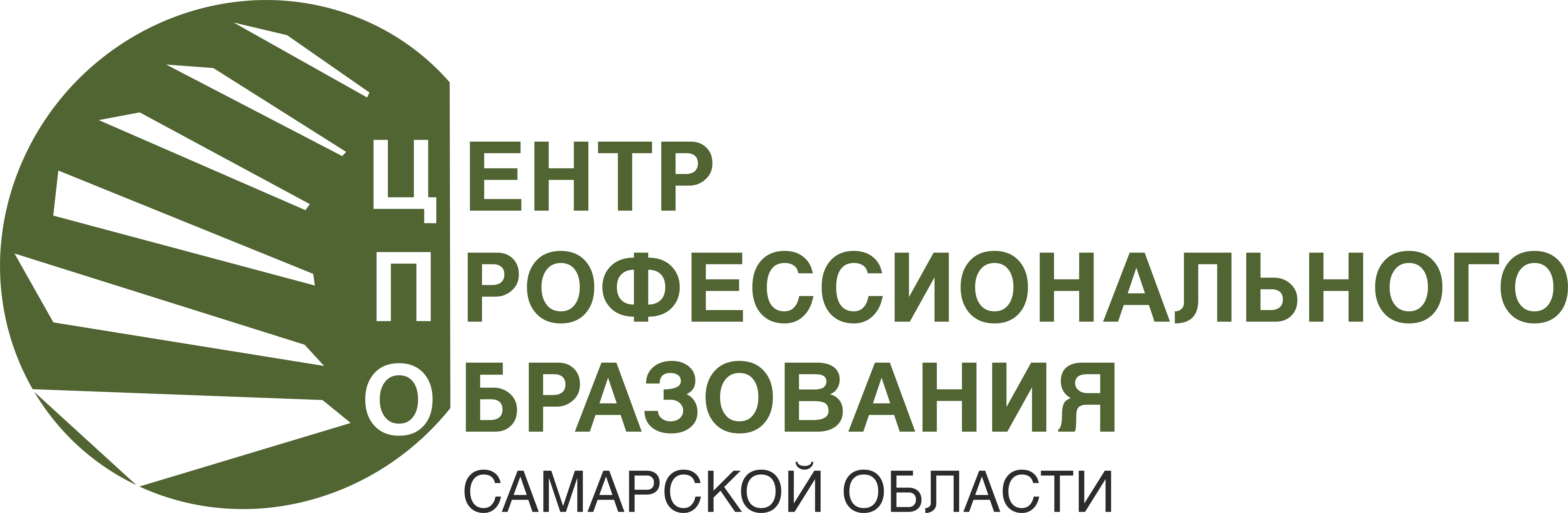 ФОС
ФОС помимо выполнения оценочных функций наилучшим образом характеризует образовательный уровень образовательной организации. 


Качество фонда оценочных средств и технологий является ярким показателем реализации федеральных государственных образовательных стандартов среднего профессионального образования.
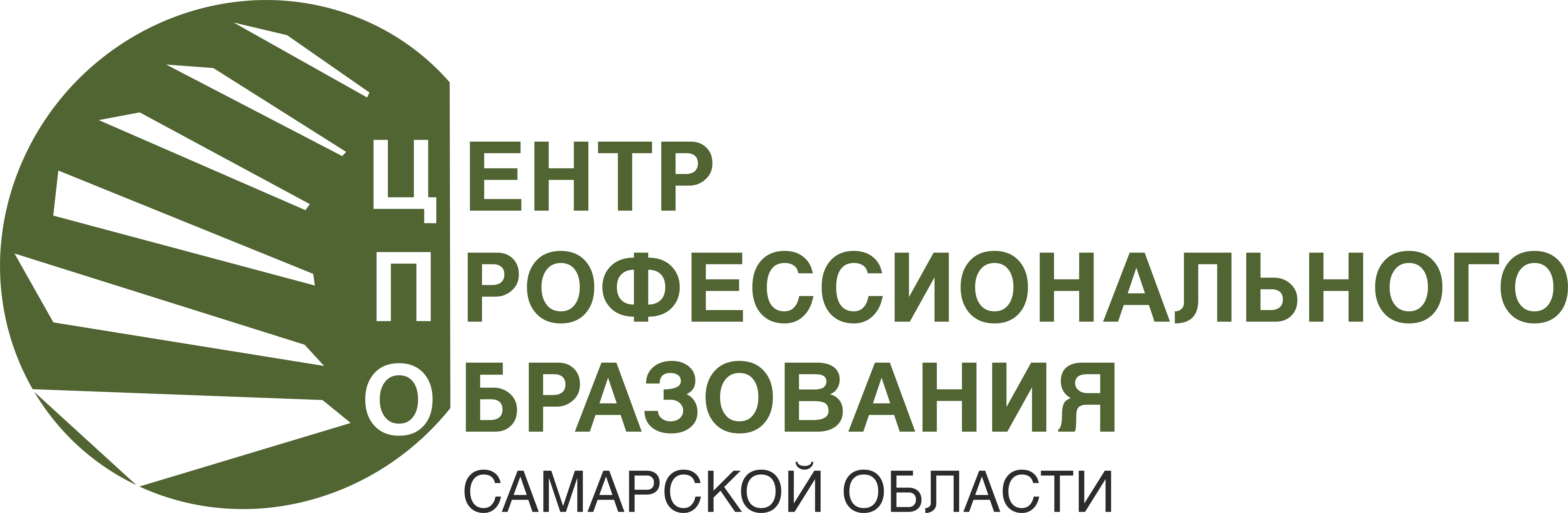 ФОС
ФОС должны быть:
Стандартизированы (эталонные требования)
Унифицированы (единообразные, типовые формы)
Регламентированы (строго установленный, прописанный)
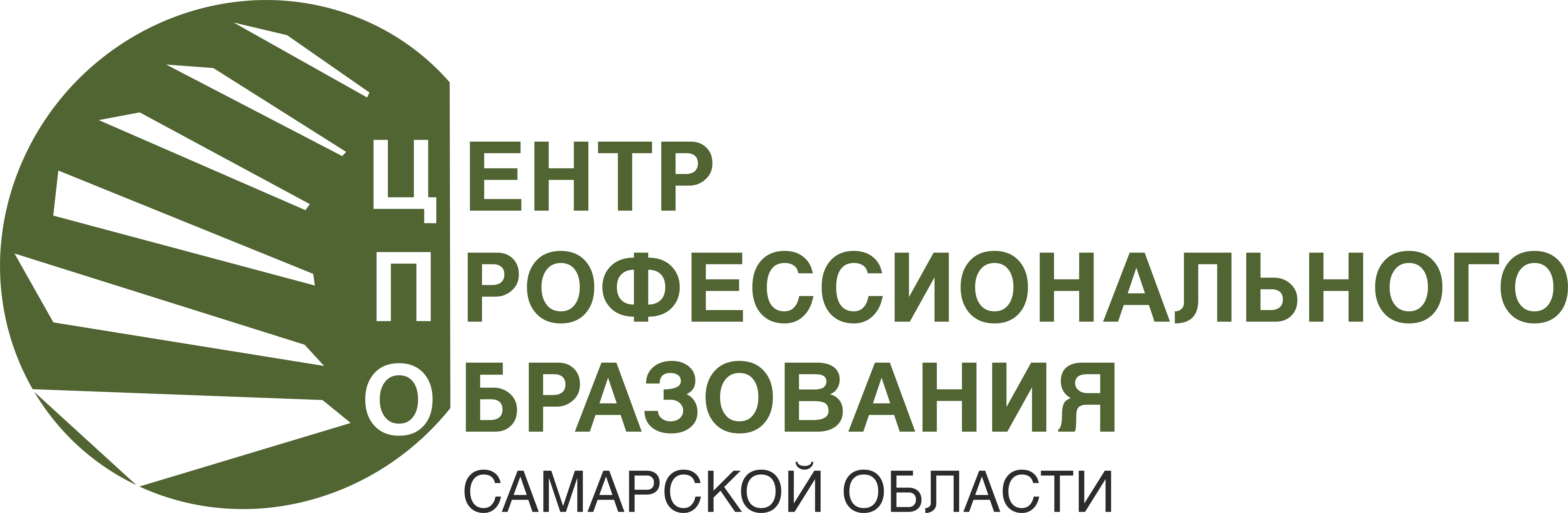 ЛНА в ОО
Положение о текущем контроле успеваемости и промежуточной аттестации
Положение о ГИА (Положение о ВКР, ДЭ)
Программа ГИА
Положение о ФОС
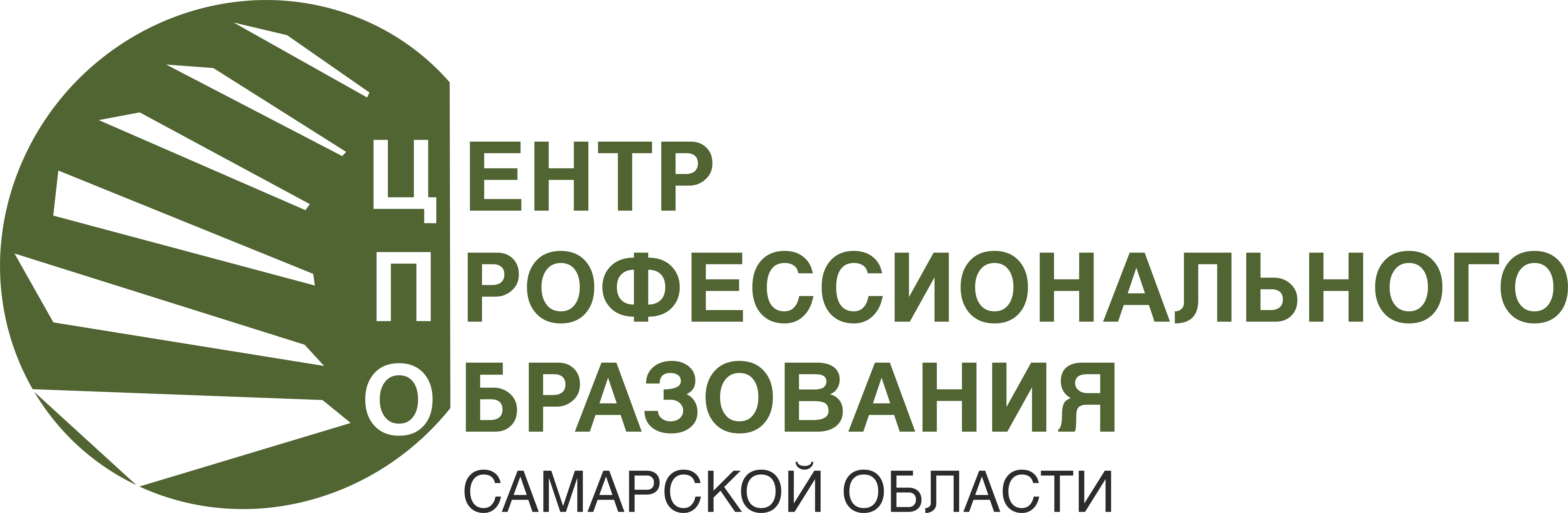 Положение о ФОС
1. Общие положения. В данном разделе определяется основное предназначение ФОС, перечисляются основные нормативные правовые акты, на основании которых осуществляется разработка, формирование и использование ФОС в конкретной образовательной организации.
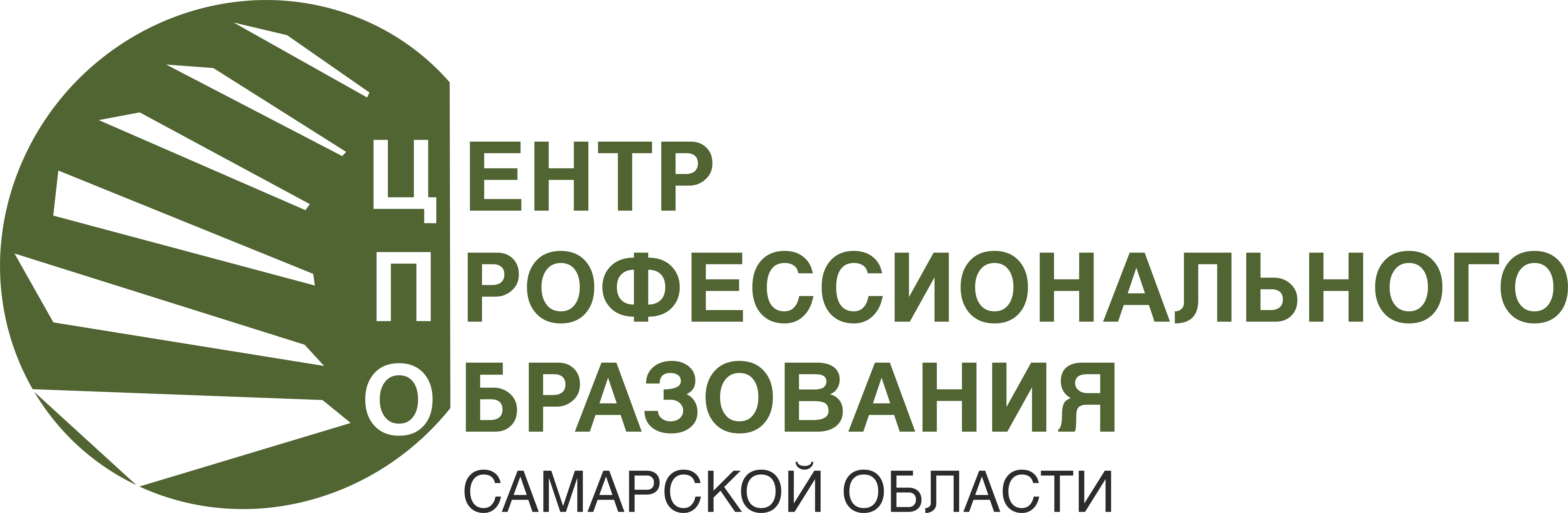 Положение о ФОС
2. Функции назначение фондов оценочных средств. В соответствии с требованиями ФГОС СПО образовательная организация создает ФОС для текущего контроля успеваемости, промежуточной аттестации и итоговой аттестации.
ФОС текущего контроля успеваемости используется для оперативного и регулярного управления учебной деятельностью (в том числе самостоятельной) обучающихся. В условиях рейтинговой системы контроля результаты текущего оценивания обучающегося используются как показатель его текущего рейтинга.
ФОС промежуточной аттестации обучающихся предназначен для оценки степени достижения запланированных результатов обучения по завершению освоения структурных элементов в соответствии с учебным планом: учебной дисциплины, междисциплинарного курса, практики, профессионального модуля в целом. 
ФОС итоговой аттестации используется для выполнения выпускной квалификационной работы и проведения государственного экзамена. В ходе государственной итоговой аттестации определяется соответствие результатов освоения обучающимися образовательных программ среднего профессионального образования соответствующим требованиям федерального государственного образовательного стандарта среднего профессионального образования.
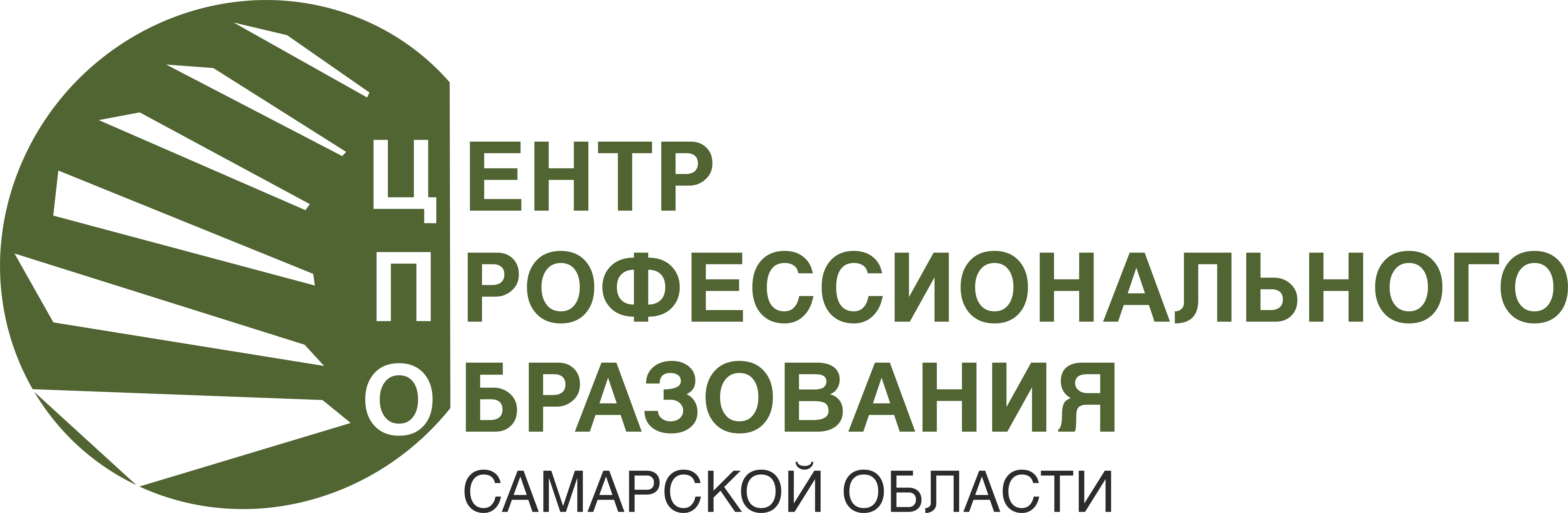 Положение о ФОС
3. Принципы формирования ФОС.  Фонды оценочных средств должны формироваться на основе ключевых принципов оценивания: 
валидность (объекты и содержание оценивания должны соответствовать поставленным целям и функциям контроля и обучения); 
надежность (нацеленность используемых методов и средств на объективность оценивания); 
эффективность (оптимальность выбора для конкретных условий использования целей, методов и средств контроля).
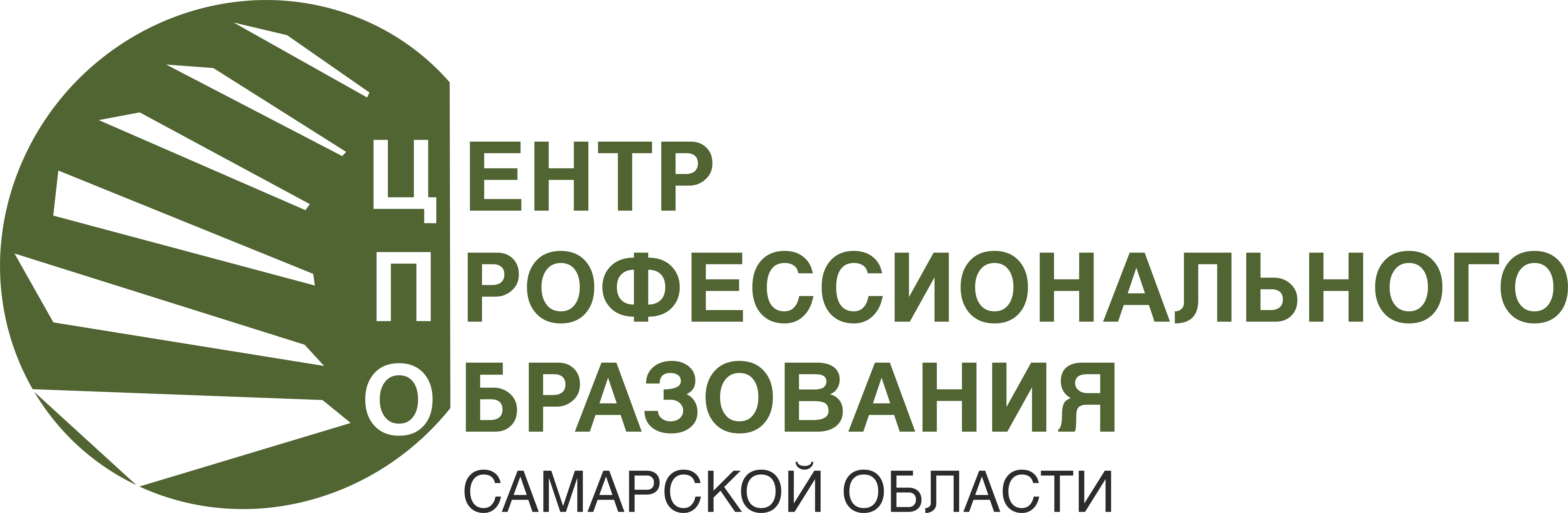 Положение о ФОС
4. Требования к структуре ФОС. 
Требования к структуре фондов оценочных средств должны быть унифицированы и регламентированы на уровне образовательной организации. 
Структуру фондов оценочных средств как оценочной системы образовательная организация определяет самостоятельно.
Структурирование оценочных средств в фондах может быть выполнено по-разному:
по образовательным программам;
по структурным элементам образовательной программы;
по назначению оценочных средств.
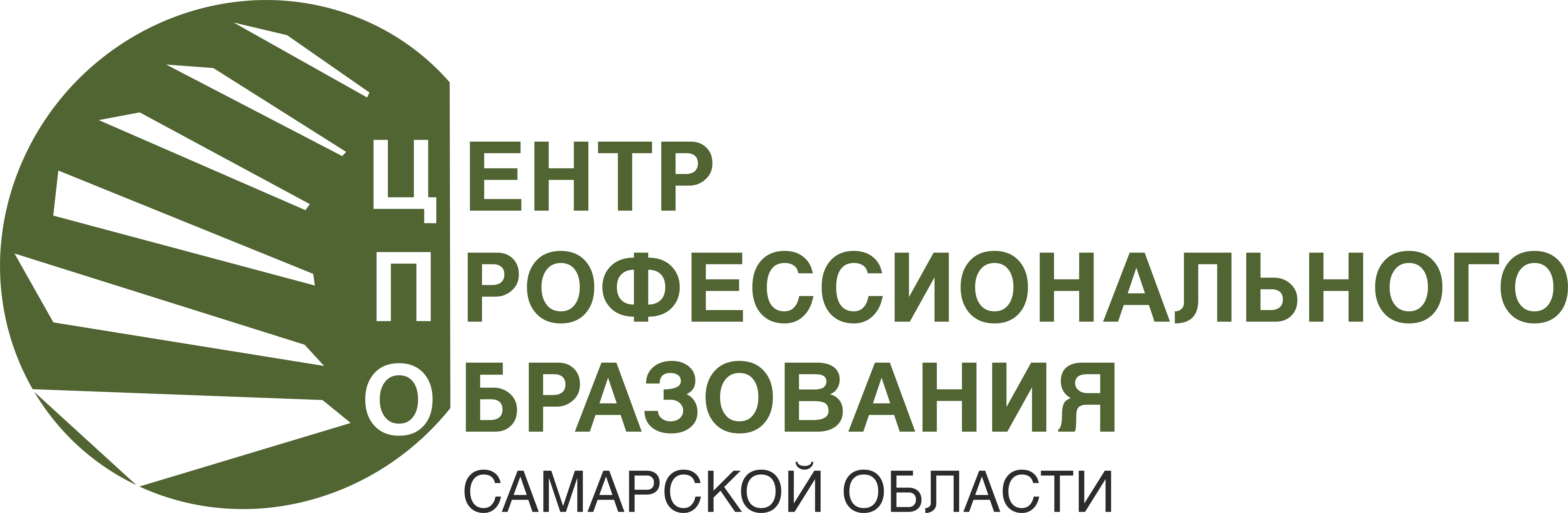 Положение о ФОС
5. Требования к структуре комплектов оценочных средств. 
Комплект оценочных средств (далее – КОС) – унифицированный/стандартизированный  инструментарий для объективного оценивания образовательных результатов (промежуточных и итоговых результатов). 
В образовательной организации должны быть единые подходы к разработке и формированию КОС, поэтому в данном разделе Положения определяется  единый набор компонентов комплекта по учебной дисциплине/МДК/практикам/профессиональному модулю.
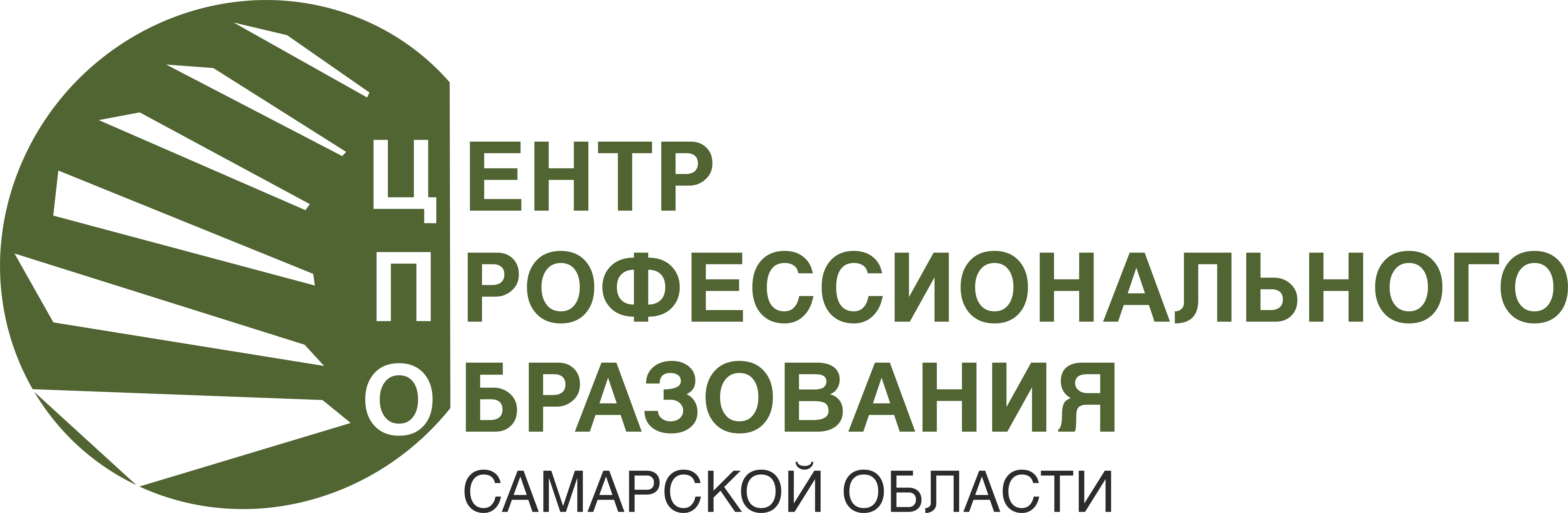 Положение о ФОС
6. Порядок разработки и формирования ФОС.  

ФОС образовательной организации представляет собой систему взаимосвязанных и зависимых друг от друга элементов – оценочных средств. 
Для того чтобы эта система выстроилась в образовательной организации и стала эффективно функционировать, необходимо соблюдать установленный порядок и правила как при разработке КОС, так и при формировании ФОС.
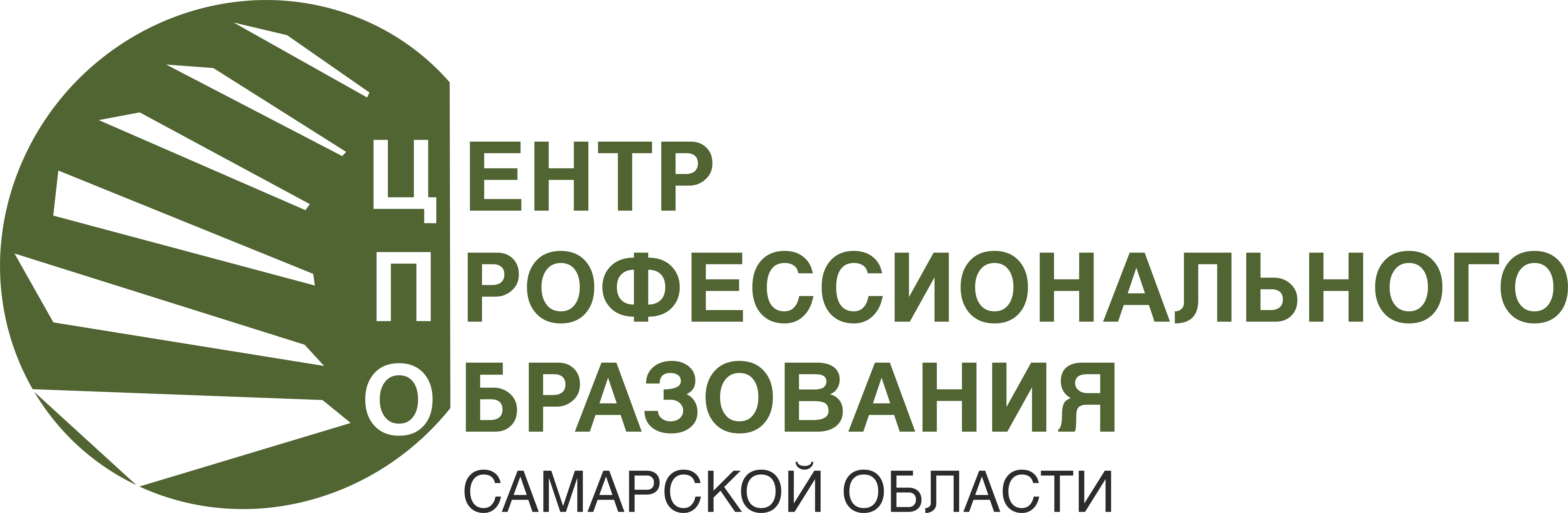 Положение о ФОС
7. Ответственность за разработку и формирование ФОС. 

В данном разделе Положения фиксируется ответственность должностных лиц образовательной организации за разработку оценочных средств, формирование ФОС, согласование ФОС и утверждение  ФОС. 

ФОС образовательной организации может разрабатываться и формироваться рабочей группой/творческим коллективом в соавторстве. Разработчики должны нести ответственность за качество разработки, правильность составления и оформления оценочных средств в составе фонда.

Деятельность, связанная с разработкой ФОС, вносится в индивидуальные планы должностных лиц.
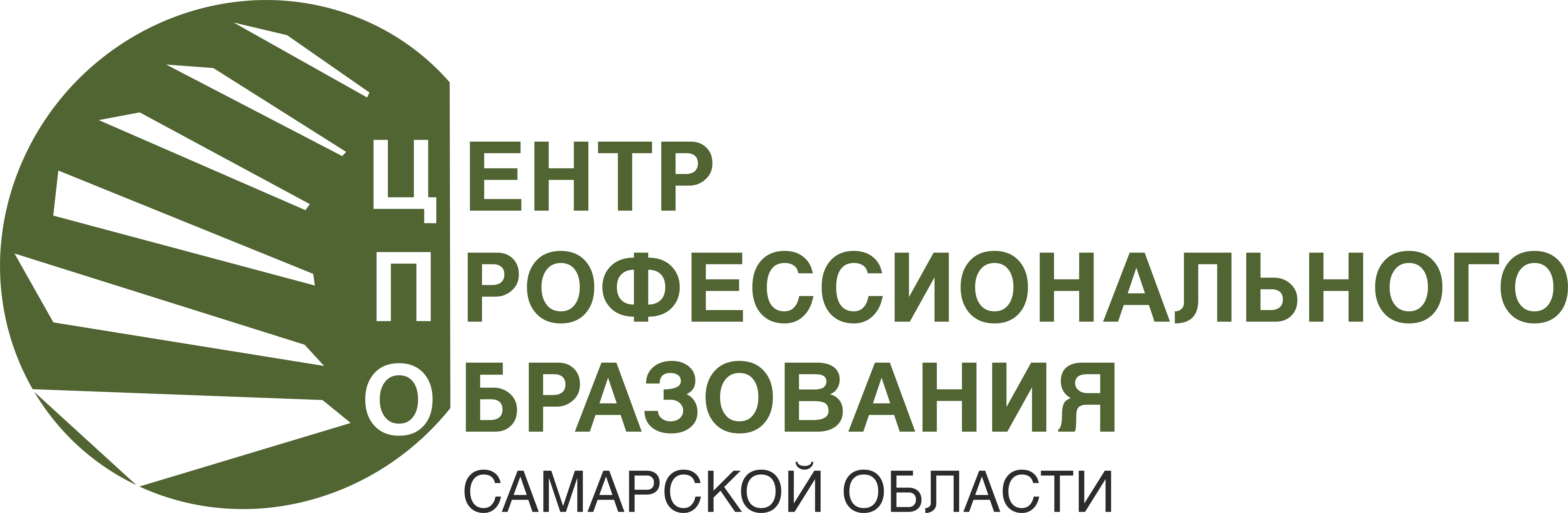 Положение о ФОС
8. Приложения.  
Регламентация процесса разработки и формирования ФОС предполагает наличие унифицирванных форм, бланков, макетов и т.д. Весь необходимый материал включается в состав Положения в формате приложений.
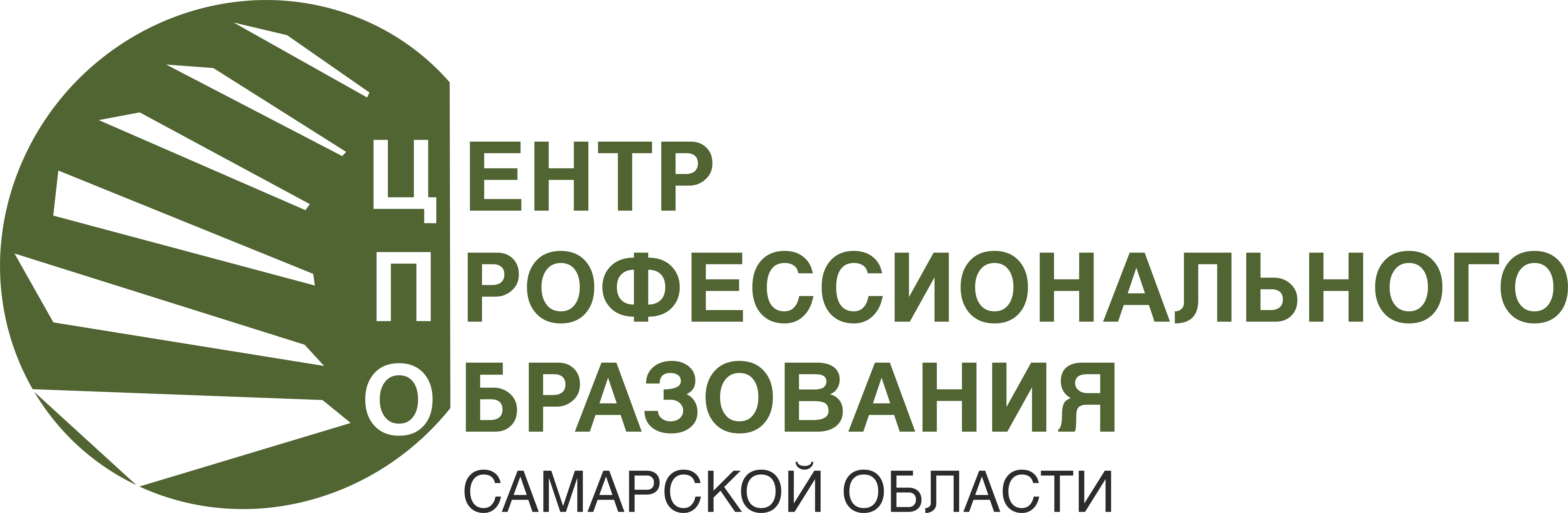 ПЗ №1. Анализ содержания и структуры локальных нормативных актов ПОО по заданным параметрам
Раздатка:
Положение о ФОС
Положение о текущем контроле успеваемости и промежуточной аттестации
Чек-лист
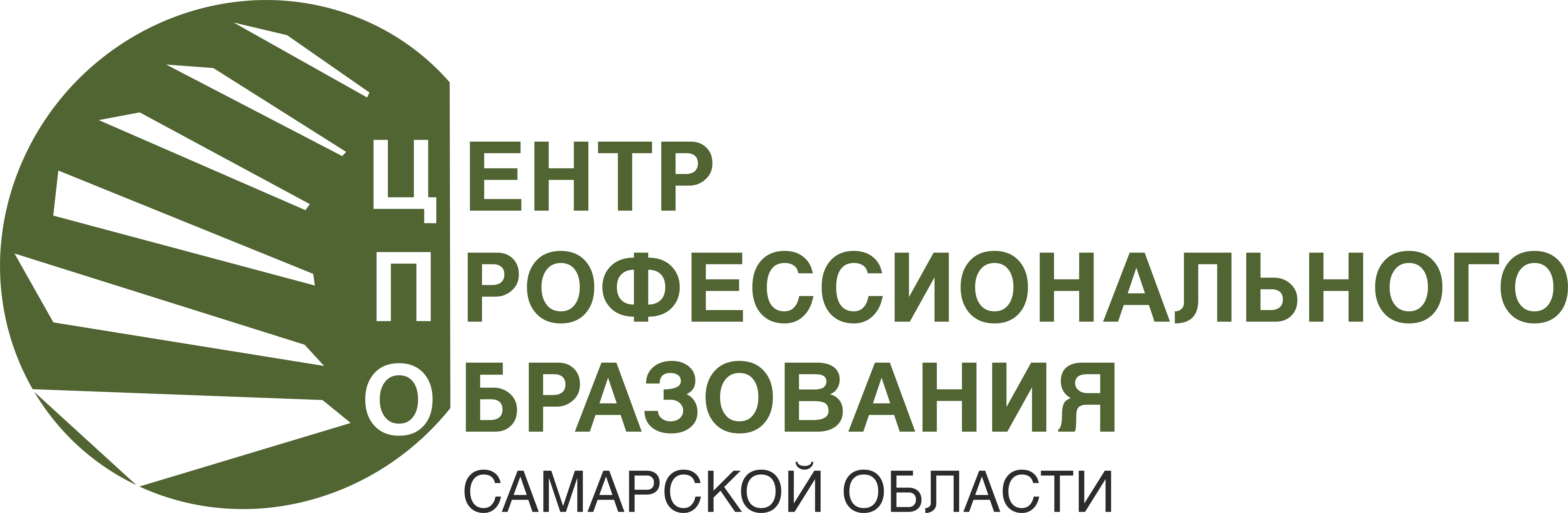